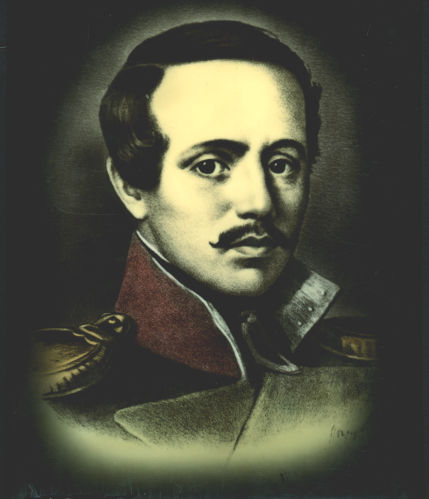 Посвящается памяти
М. Ю. Лермонтова.
Играет романс «Горные вершины»
Музыка Александра Варламова.
Слова Михаила Лермонтова.
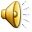 Посвящается памяти М. Ю. Лермонтова
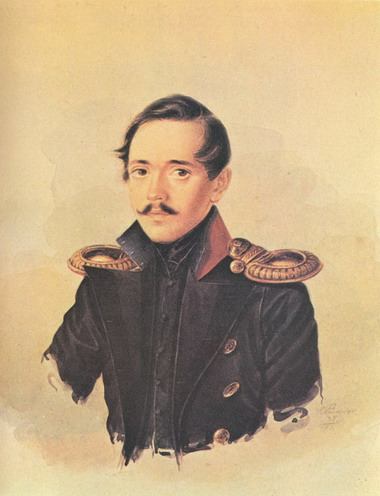 Родственники М. Ю. Лермонтова
Отец                                               Юрий Петрович
                                                       Лермонтов (1787—1831)
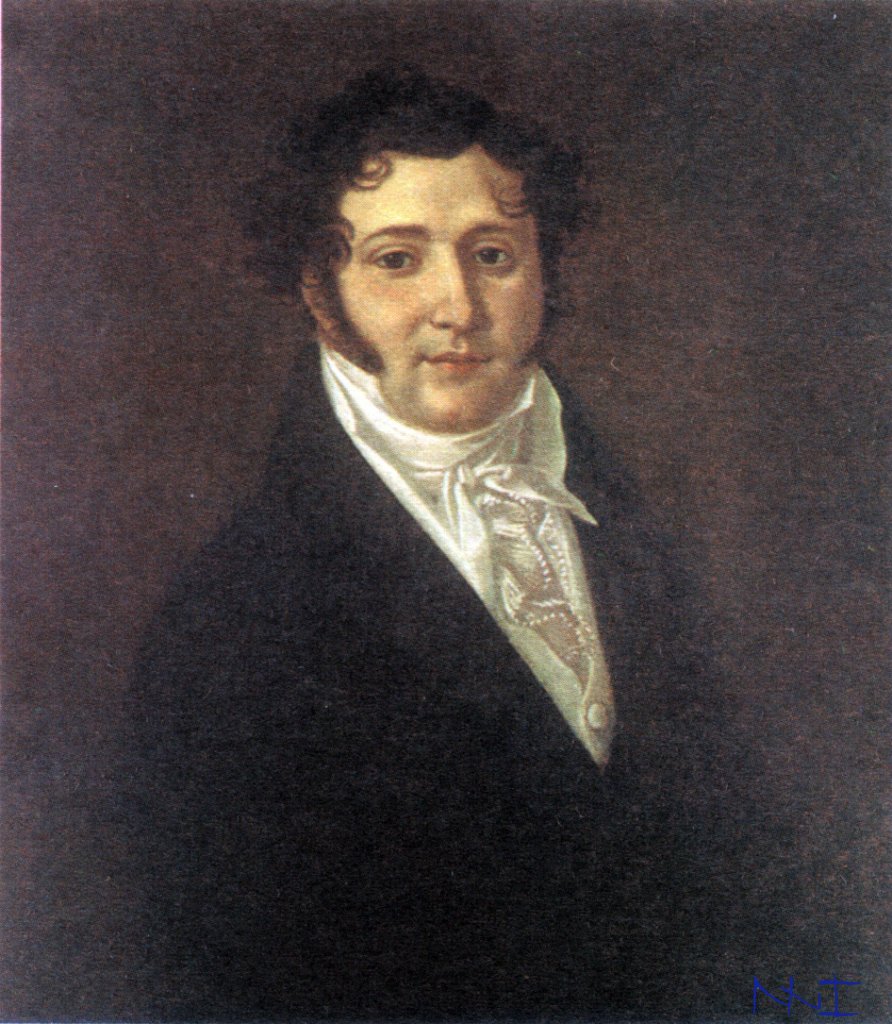 Родственники М. Ю. Лермонтова
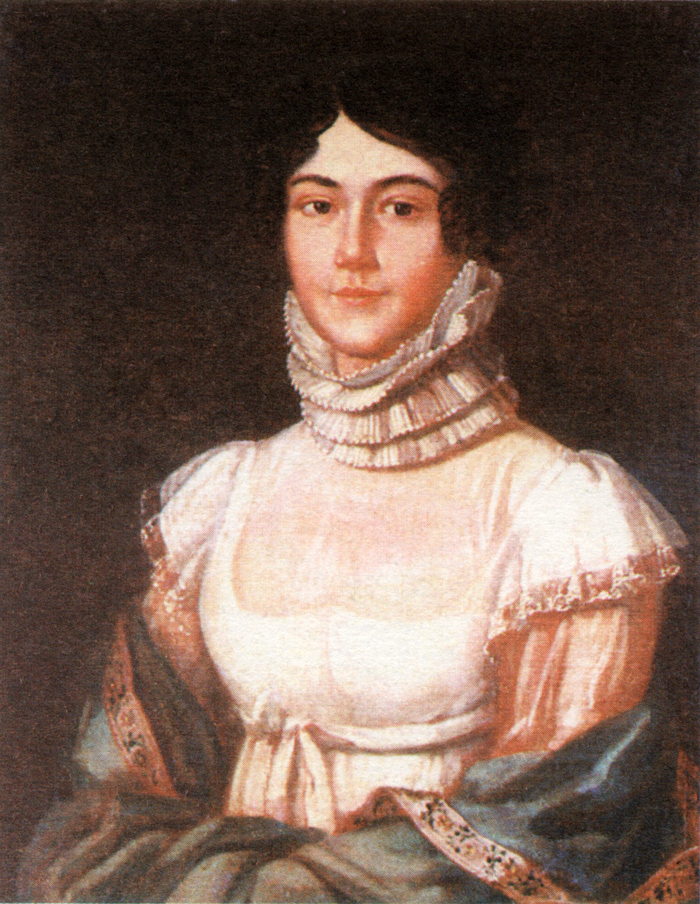 Мать                                            Мария Михайловна
                                                       Лермонтова (1795-1817)
Работы М.Ю. Лермонтова
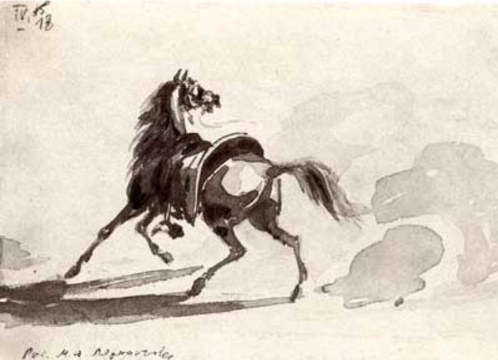 Тифлис. Масло (1837 г.)
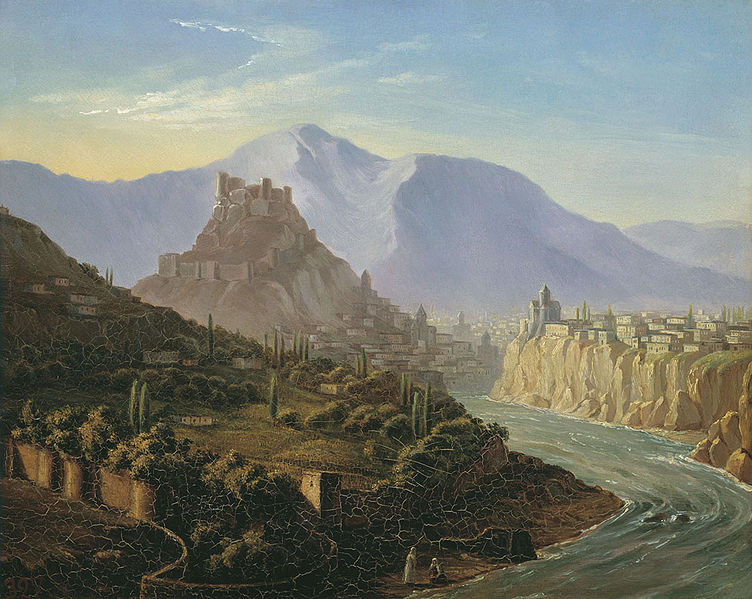 «Осёдланная лошадь». Сепия. 1830-е годы.
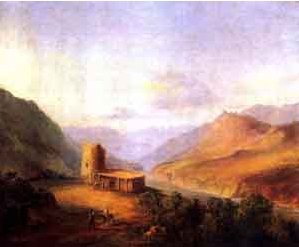 Военно-Грузинская дорога близ Мцхеты. Масло.
Работы М.Ю. Лермонтова
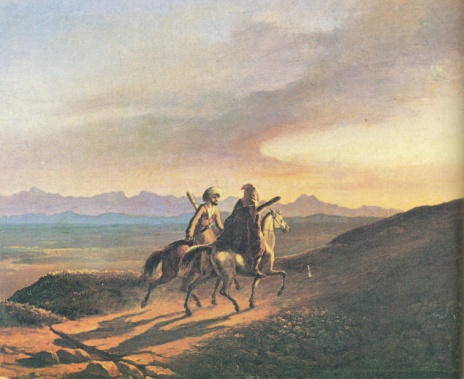 «Дуэль». Перо, чернила (1832-34 гг.)
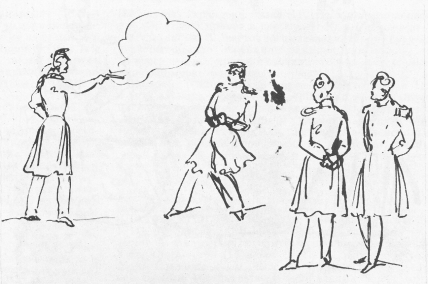 Воспоминание о Кавказе. Масло (1838 г.)
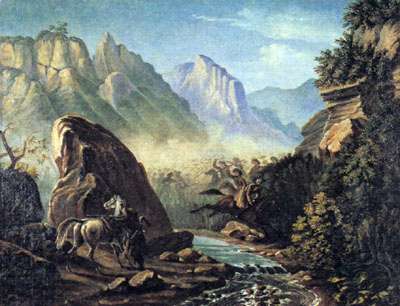 Схватка в горах Дагестана. Масло.
Портрет Будкина (художник)
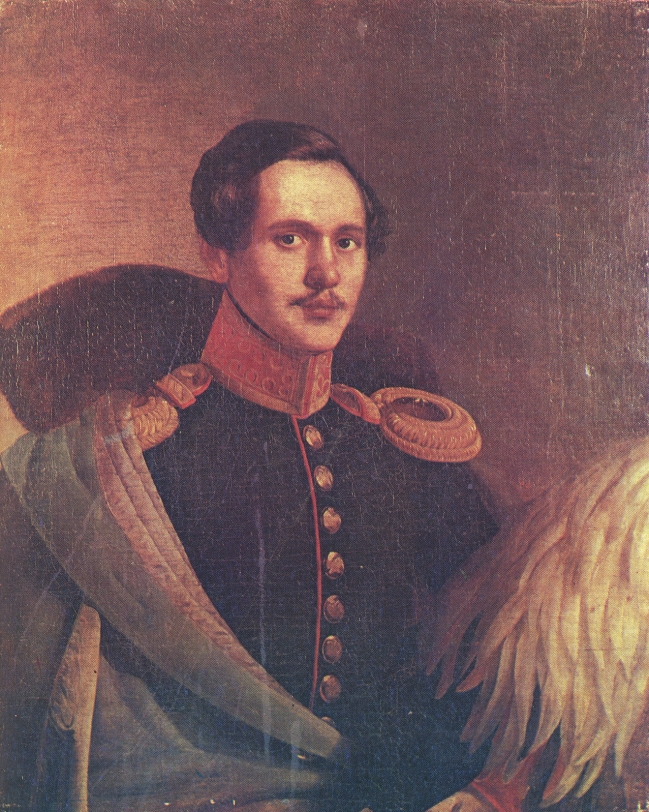 Портреты Лермонтова
Художник Горбунов          Художник Заболоцкий





Художник                                                         Художник
    Клюндер                                                          Щербаков
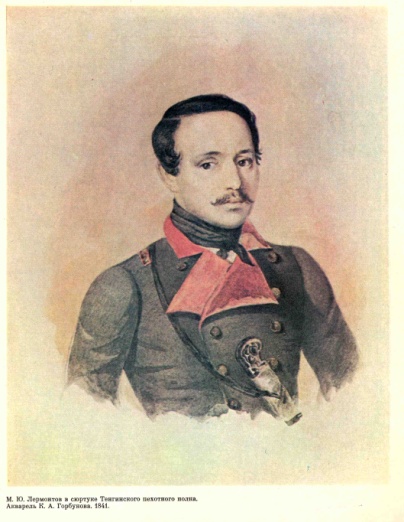 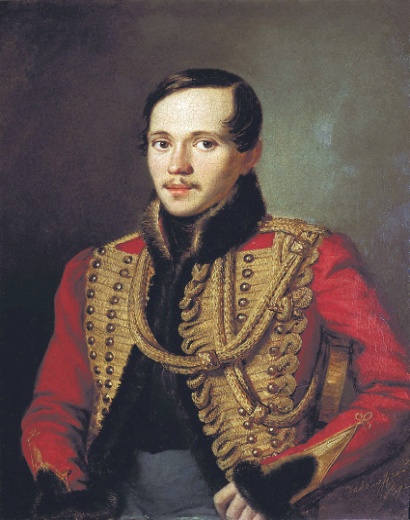 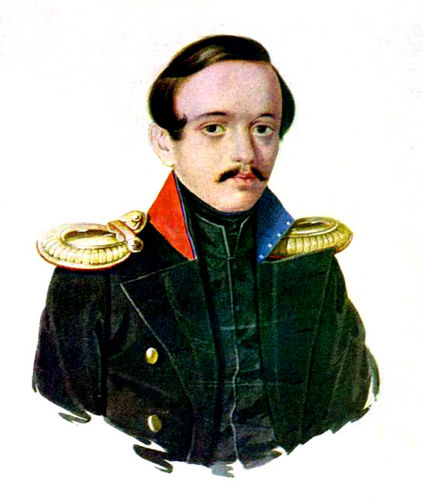 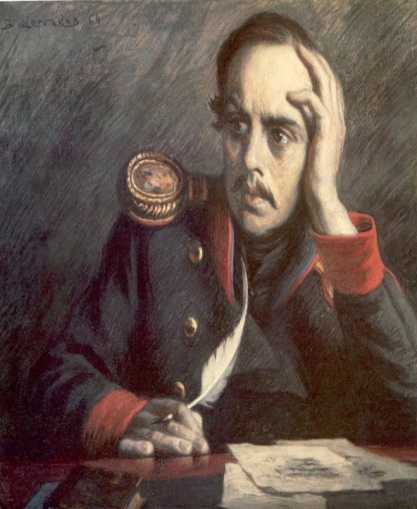 Играет романс «И скучно и грустно»
Стихи М. Лермонтова.
Музыка А. Гурилёва.
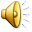 Современники Лермонтова
Виссарион Белинский, литературный критик.
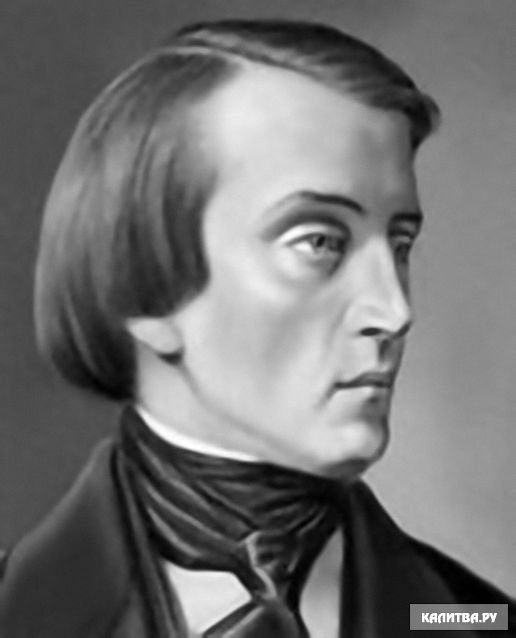 Знакомые М.Ю. Лермонтова
Князь Васильчиков
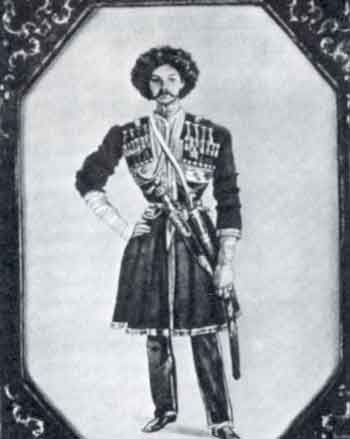 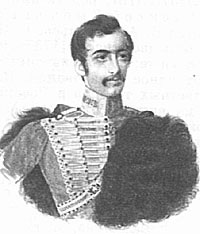 Знакомые М.Ю. Лермонтова
Логинов Михаил Николаевич







                                            
                                                           
                                                                    П.Вяземский
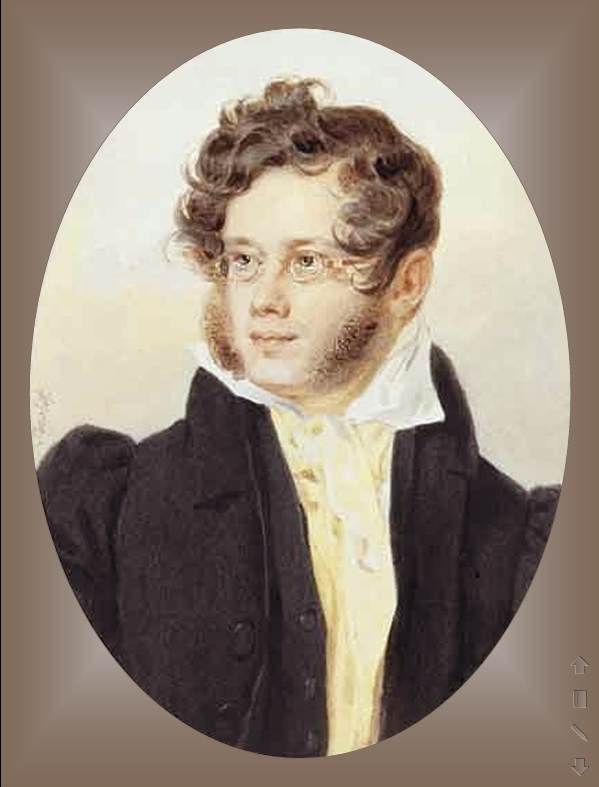 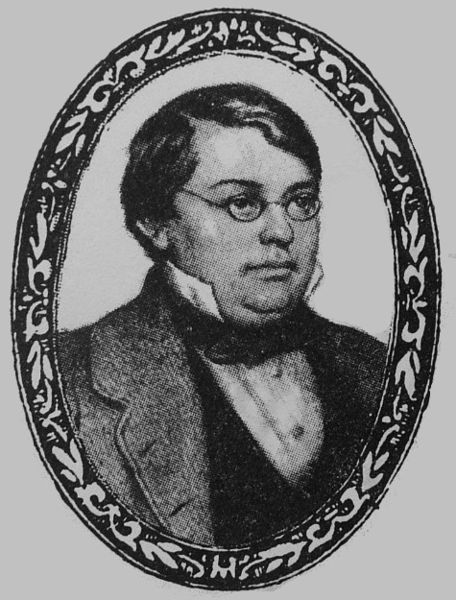 Кремль (XVI век)
++++
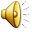 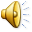 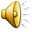 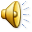 [Speaker Notes: ++++++]
Белинский Виссарион Григорьевич
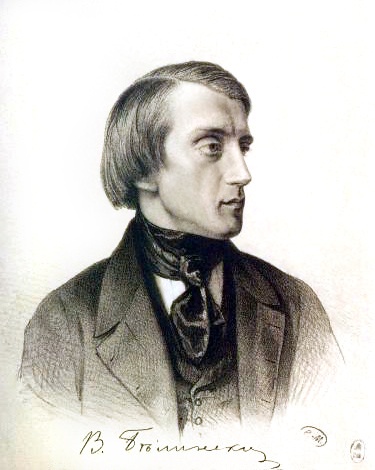 Годы жизни:
                                                                          1811-1848.
Играет романс «Парус»
Слова М. Лермонтова.
Автор музыки неизвестен.
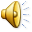 Посвящается памяти М. Ю. Лермонтова
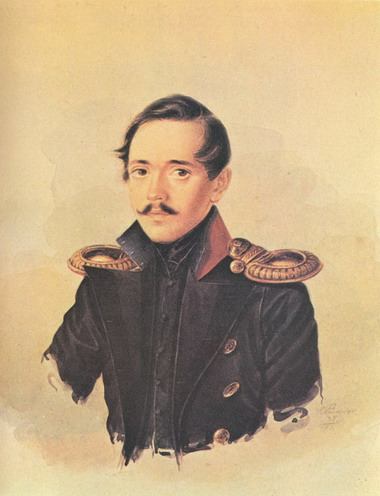 Александр Христофорович Бенкендорф                    Николай I
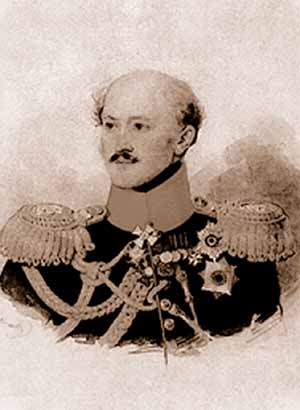 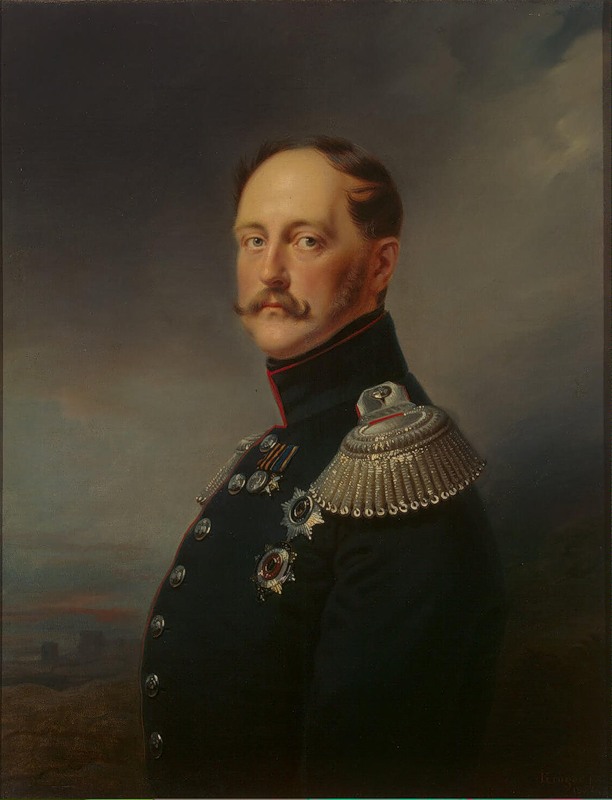 Бенкендорф А. Х.
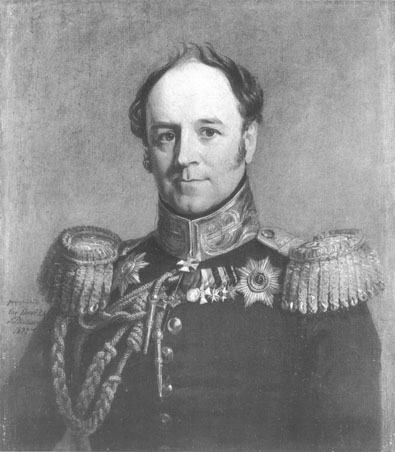 Александр Христофорович Бенкендорф                    Николай I
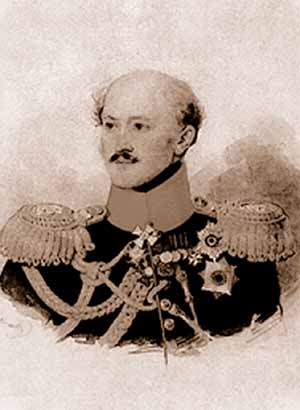 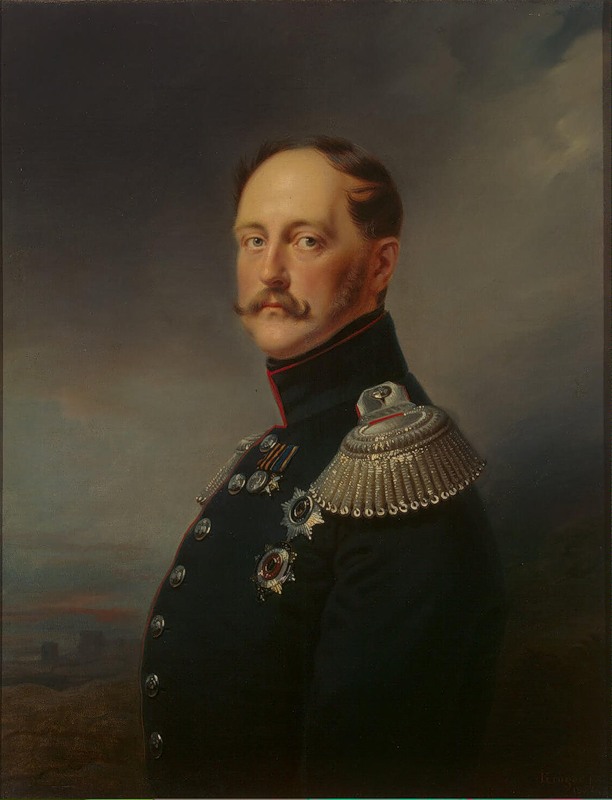 Николай I
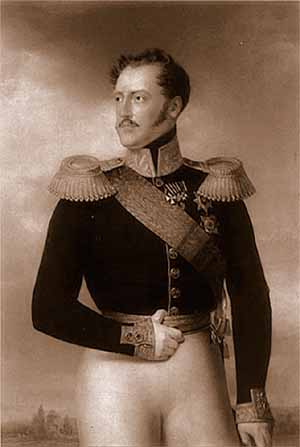 Виды Кавказа
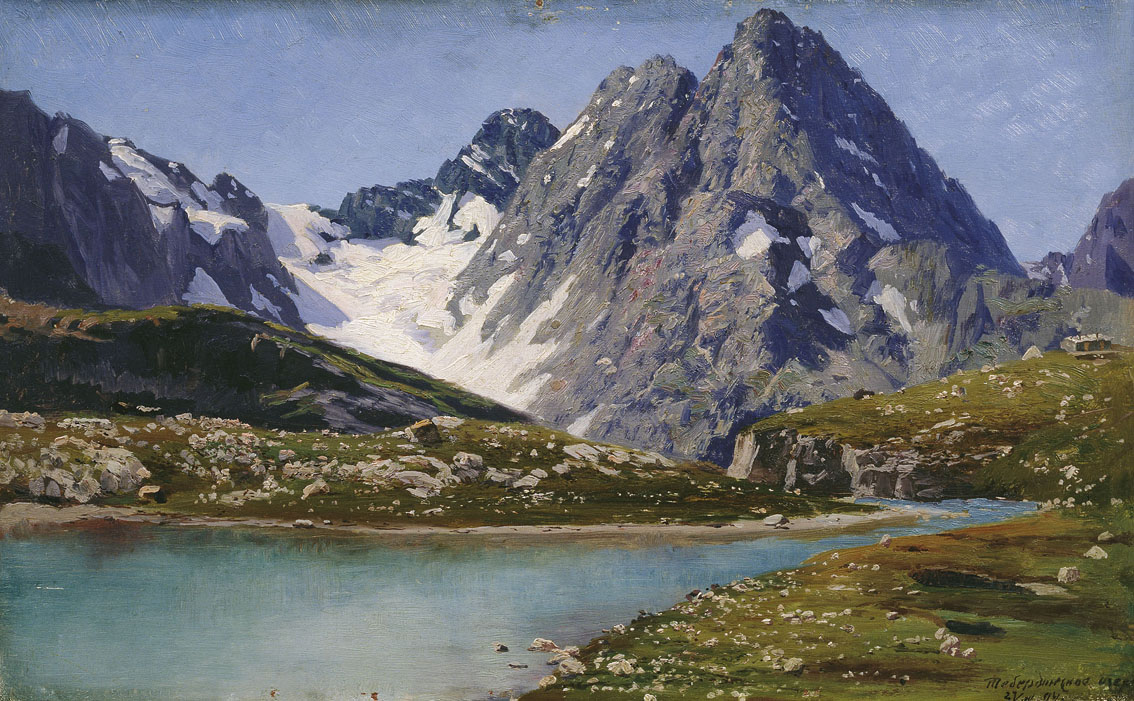 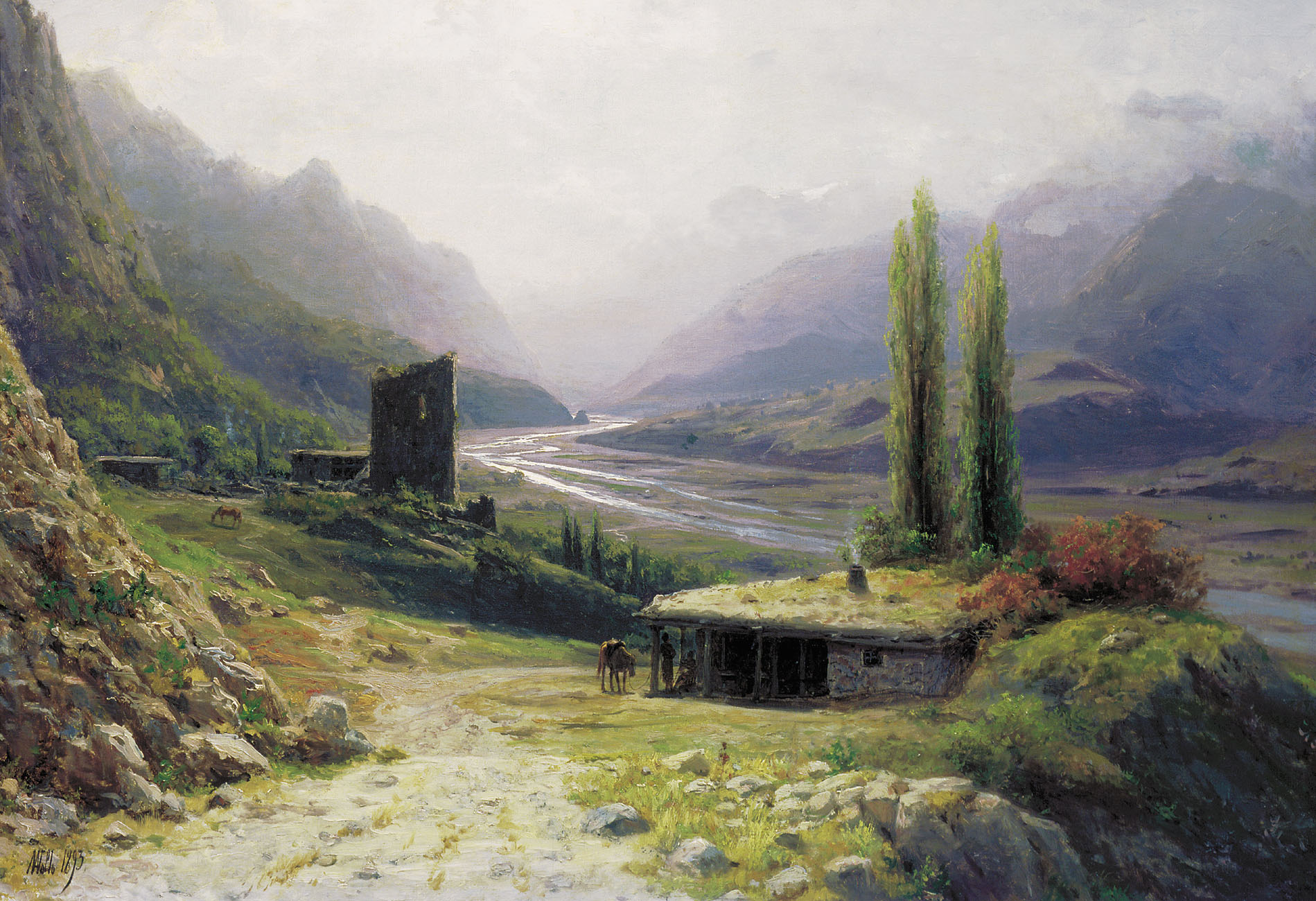 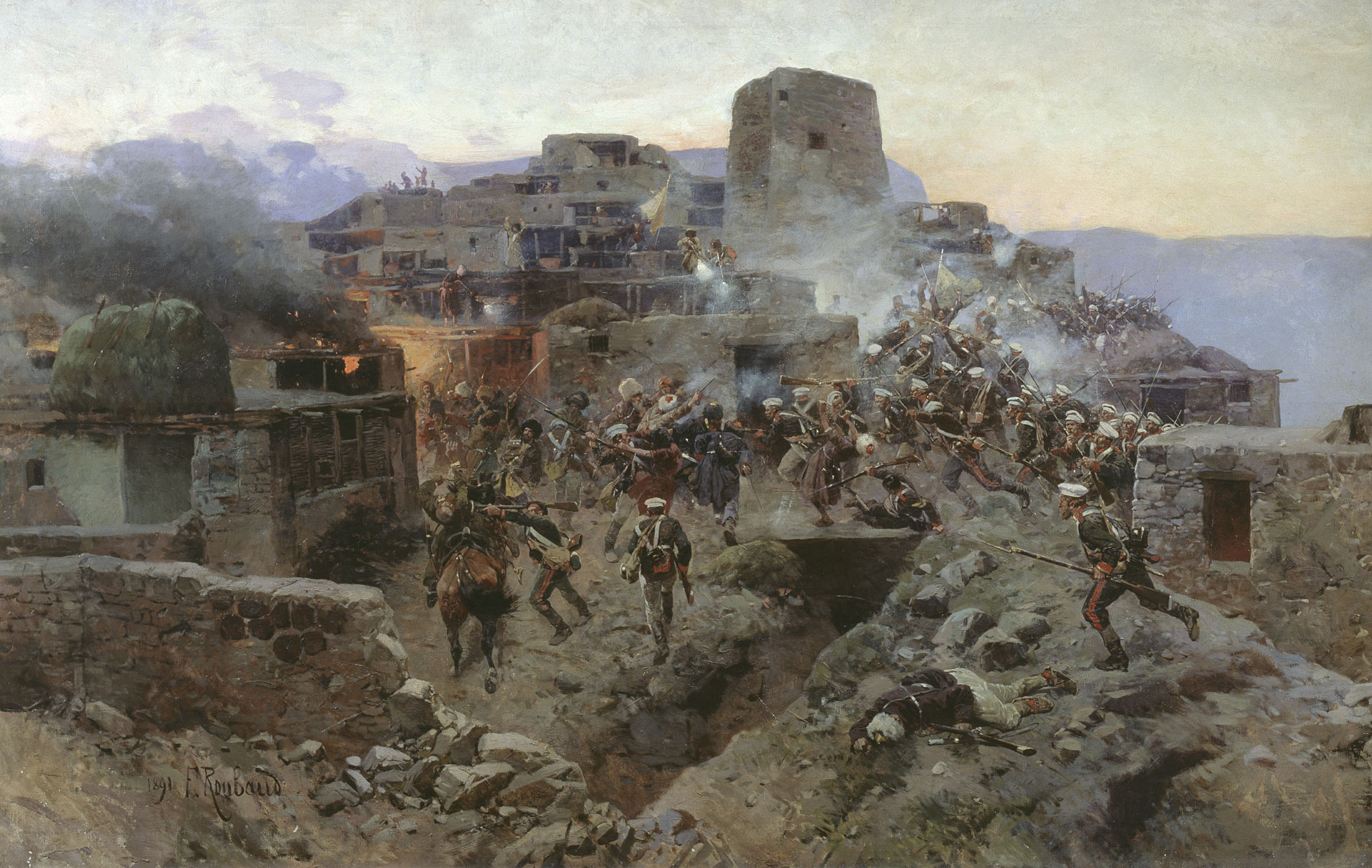 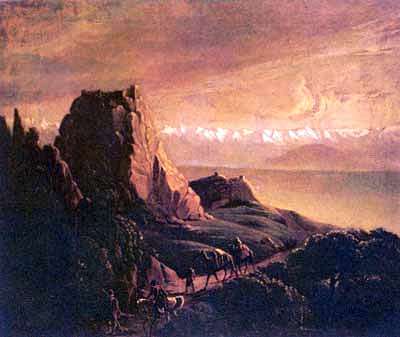 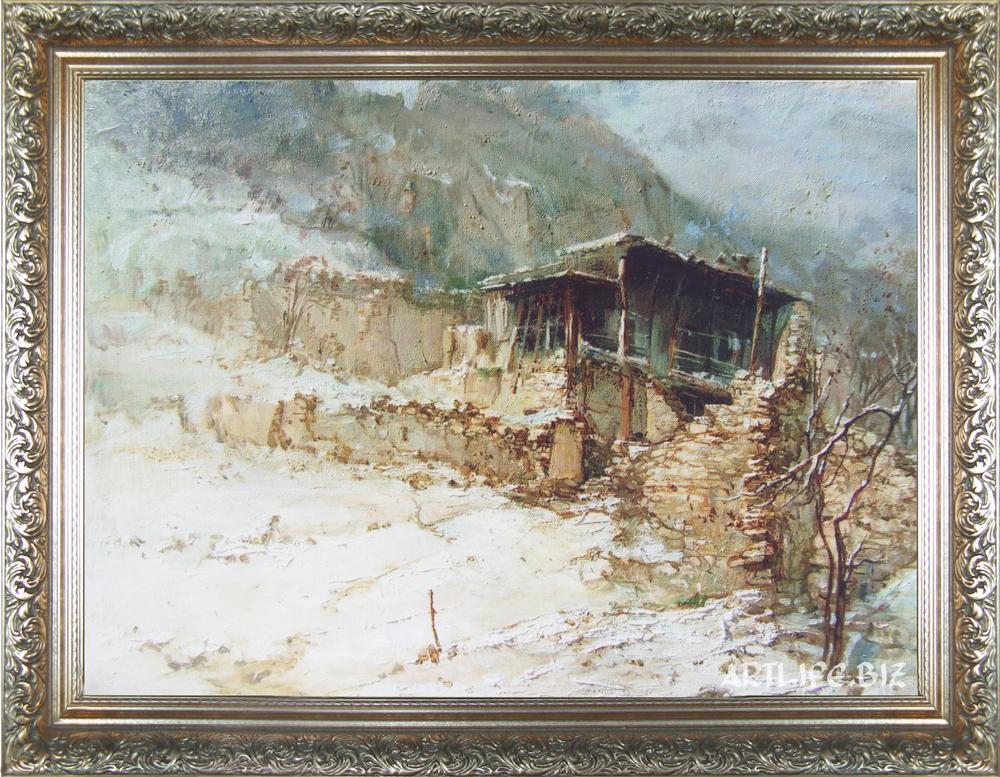 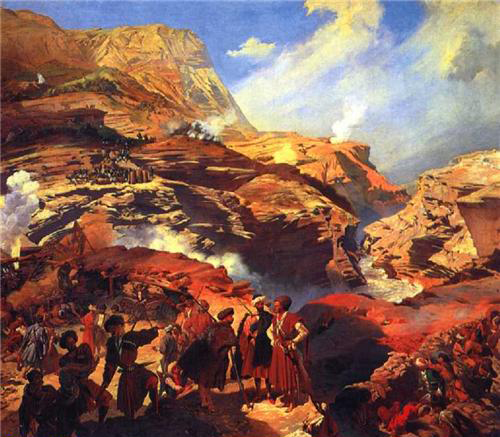 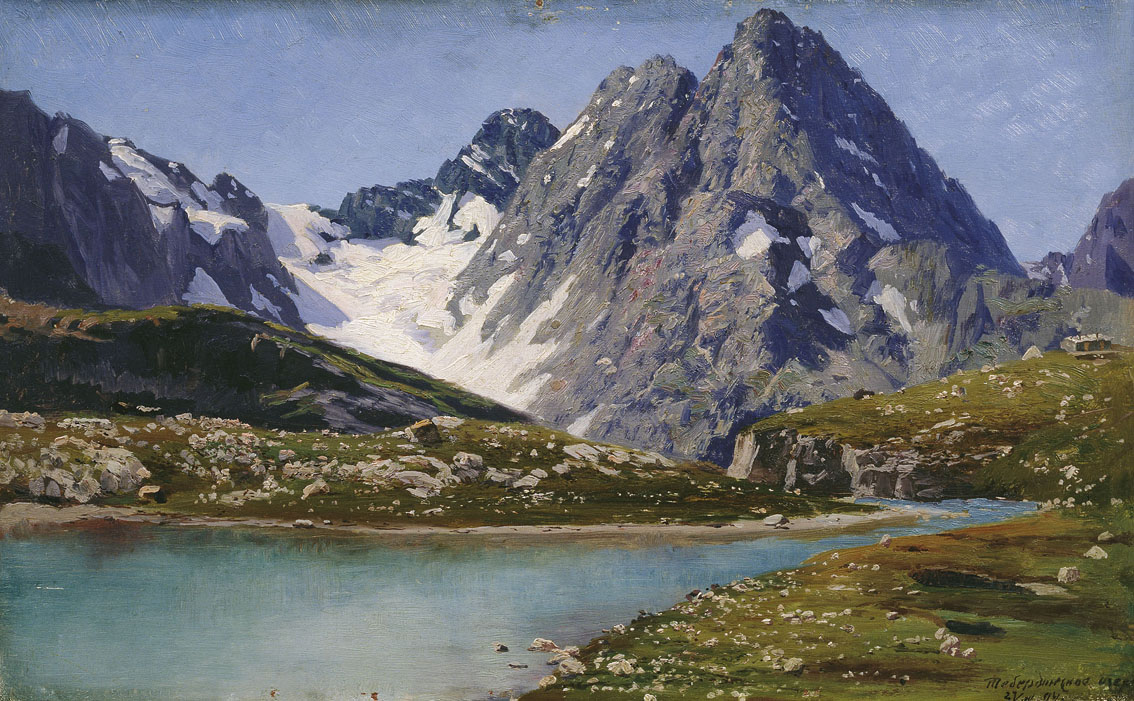 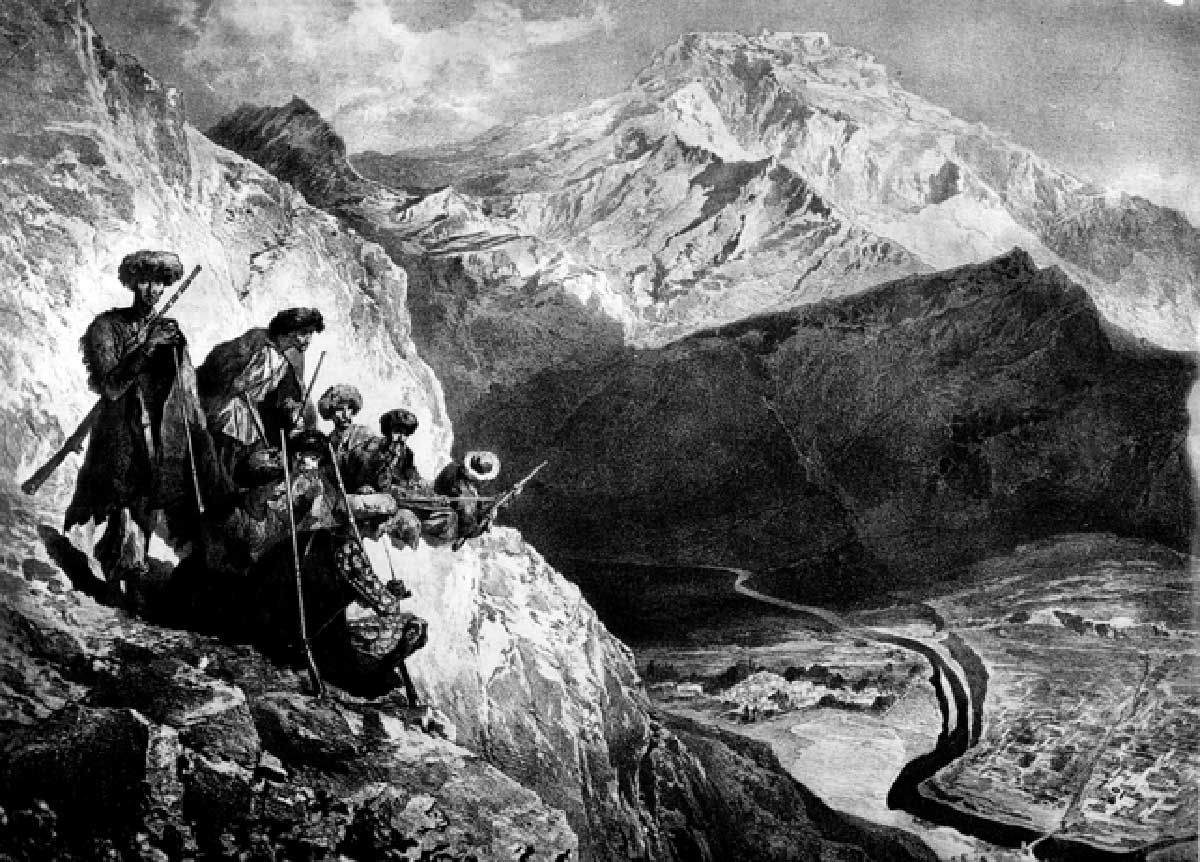 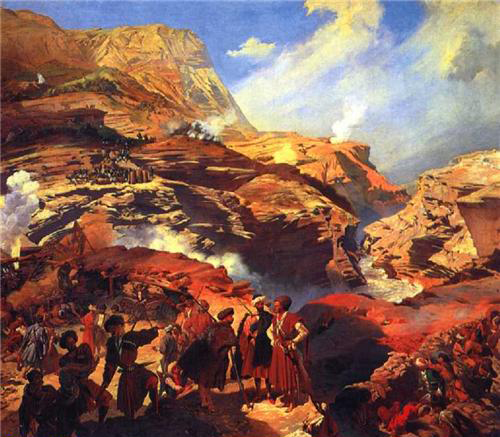 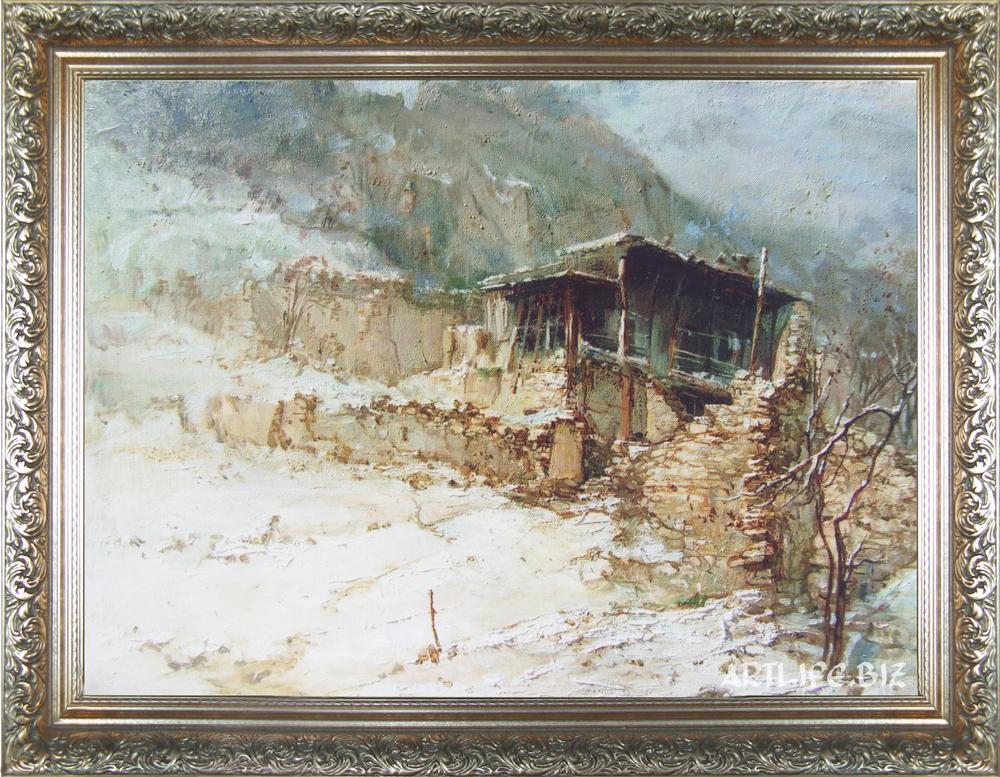 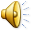 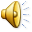 Играет романс «Выхожу я один на дорогу»
Слова М. Лермонтова.
Музыка Е. Шашиной.
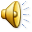 Иллюстрации к «Герою нашего времени»
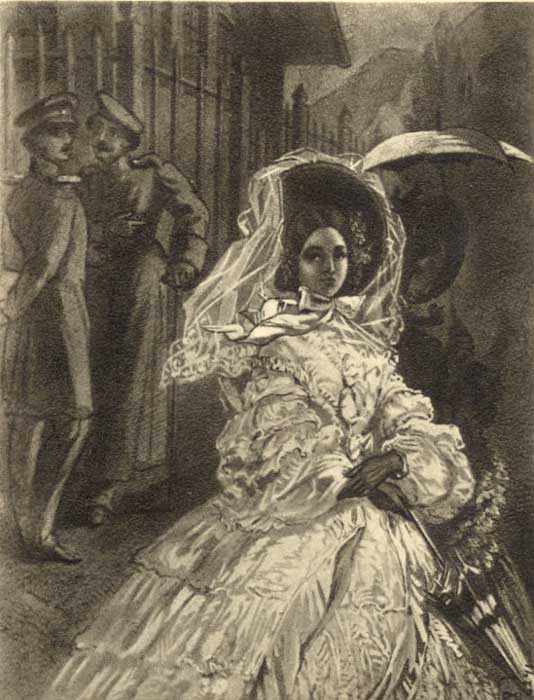 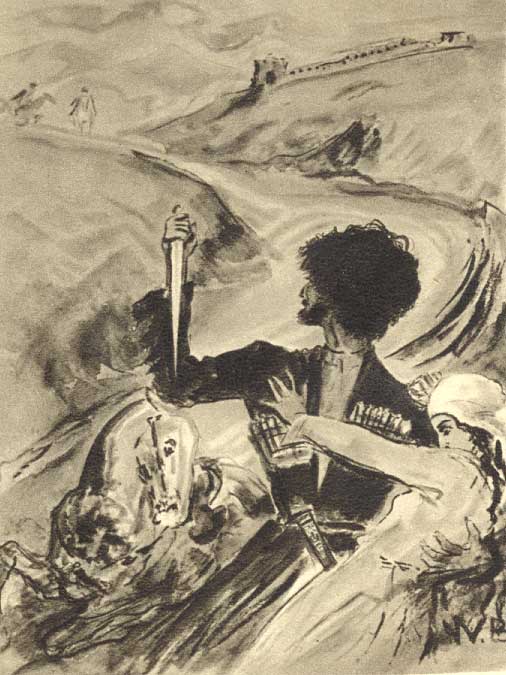 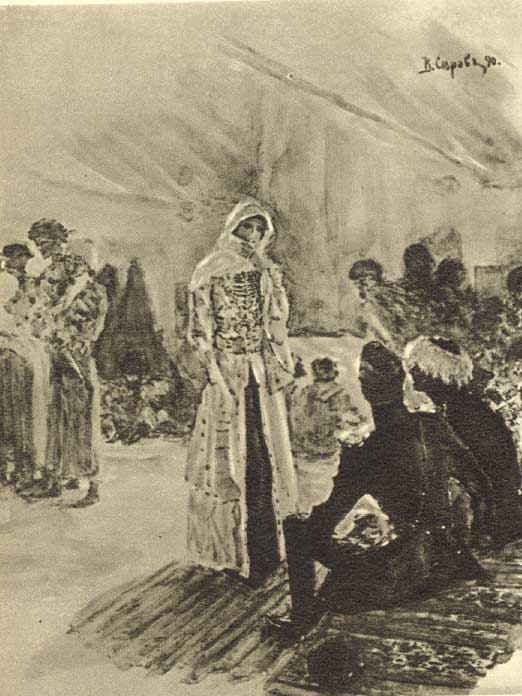 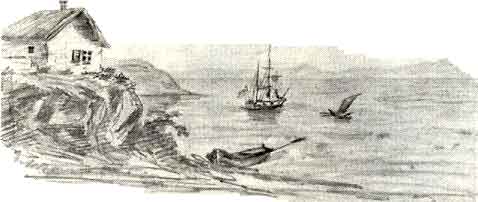 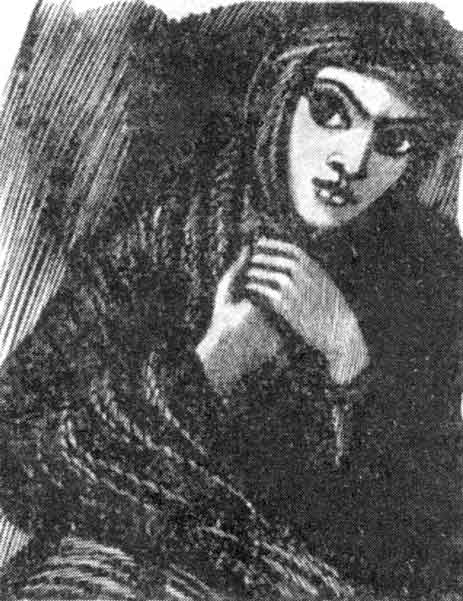 Иллюстрации к «Герою нашего времени»
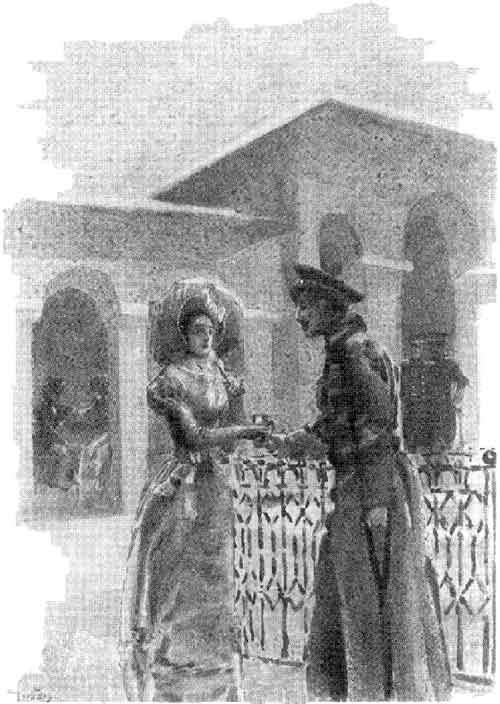 Иллюстрации к «Герою нашего времени»
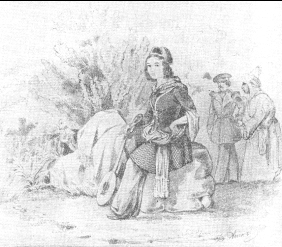 Иллюстрации к «Герою нашего времени»
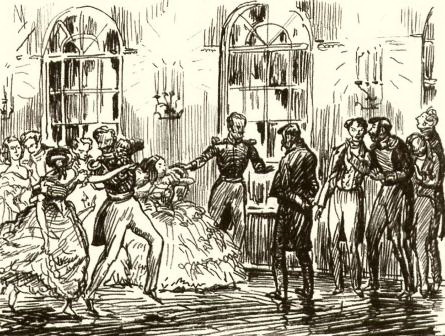 Иллюстрации к «Герою нашего времени»
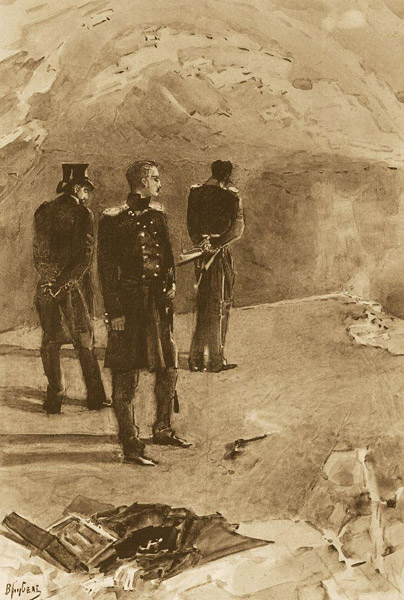 Посвящается памяти М. Ю. Лермонтова
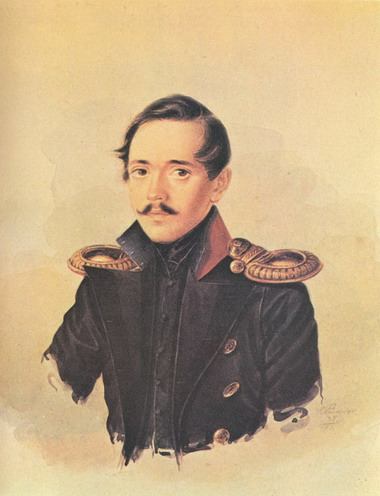 +++
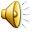 [Speaker Notes: +++]
Эрнест Де Барант
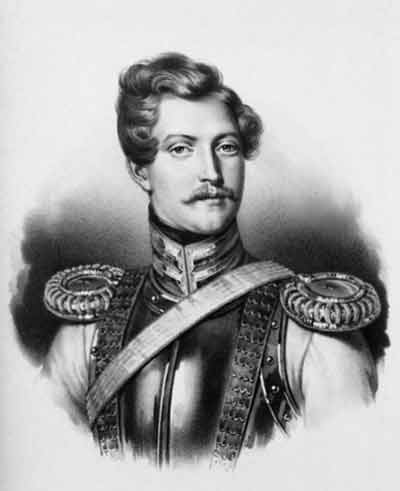 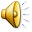 [Speaker Notes: + 2]
Посвящается памяти М. Ю. Лермонтова
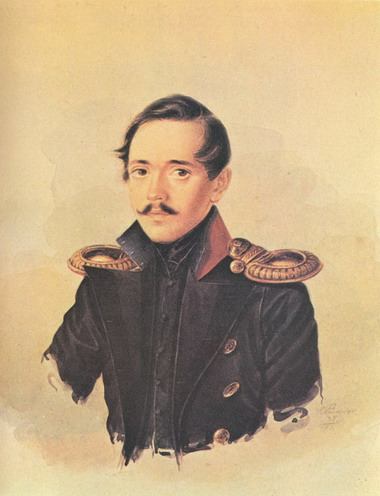 +++
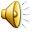 [Speaker Notes: +++]